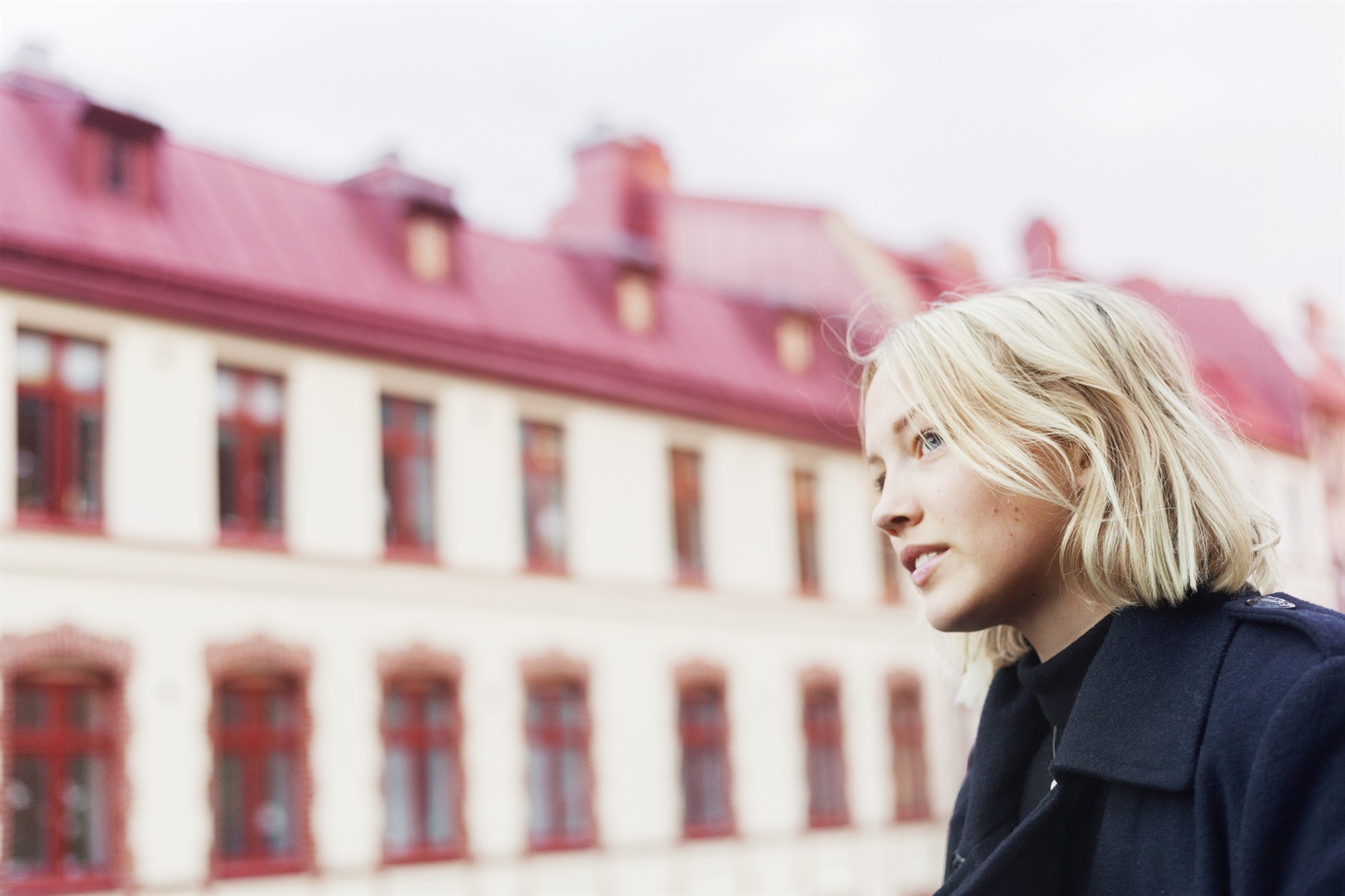 LKF
Hyresgästundersökning Bostäder 2018
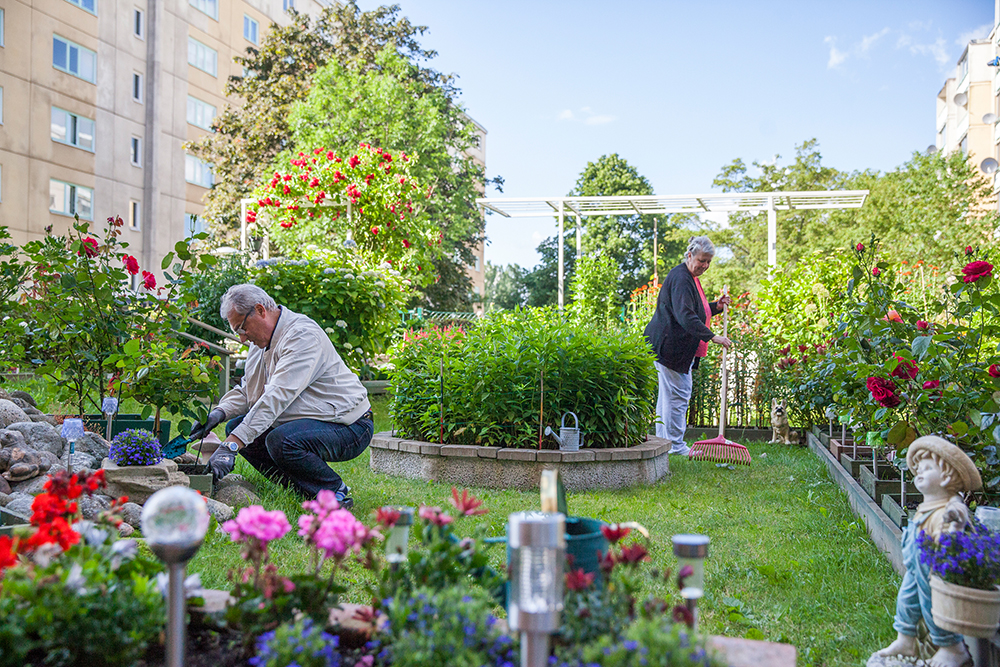 Serviceindex
Ta kunden på allvar
Trygghet
Rent & Snyggt
Hjälp när det behövs
Serviceindex
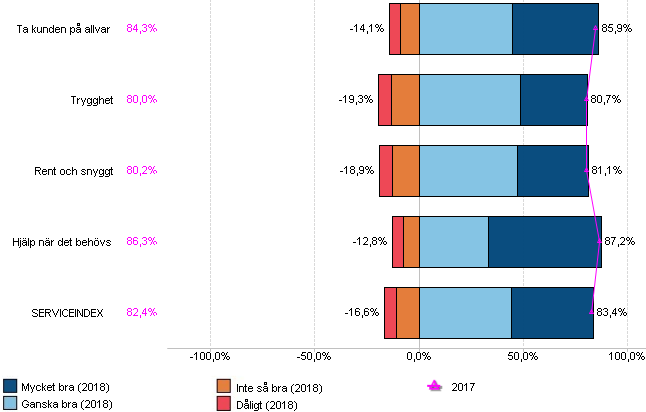 Ta kunden på allvar
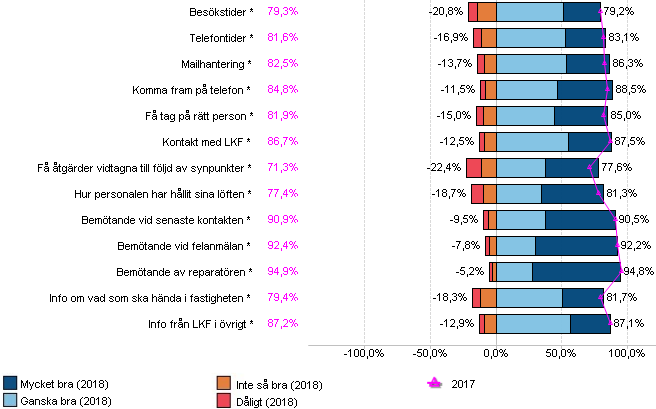 Trygghet
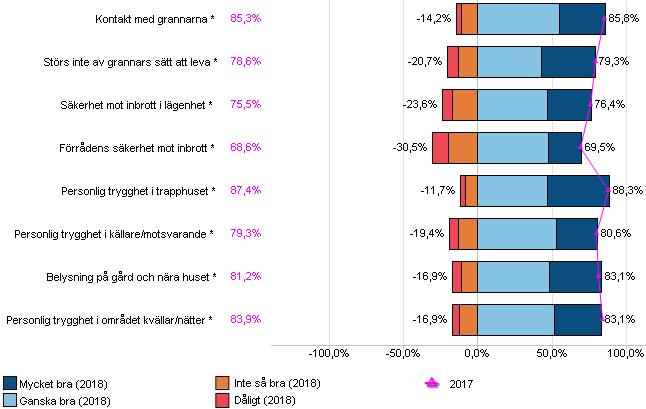 Rent & Snyggt
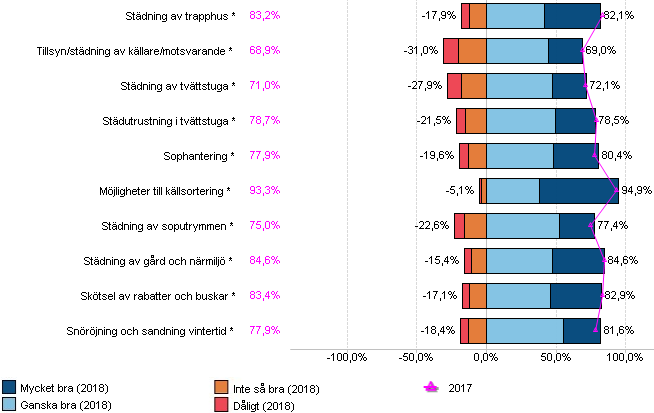 Hjälp när det behövs
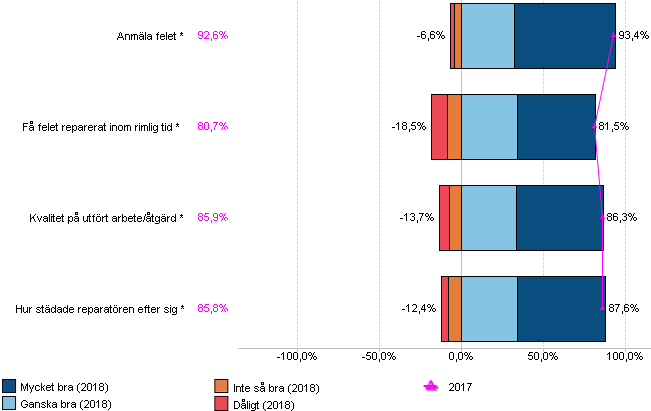 Serviceindex – benchmarkHur grafen ska läsas
Det röda fältet är de 25% av bolagen som har lägst resultat.
Det blå fältet är de bolagen som har högst resultat.
Det gula fältet är resterande bolag.

Skalan baseras på 2017 års hyresgästundersökning, där högsta siffra är det bolaget som hade högst resultat det året. 

83,4% är LKFs resultat i 2018 års hyresgästundersökning och siffran i parentes är 2017 års resultat.

Den streckade linjen visar förra årets resultat. Den svarta pilen visar årets resultat.

Resultatet är baserat på de bostadsbolag som har 9000 lägenheter eller fler, av de företag som är med i AktivBo:s undersökning.
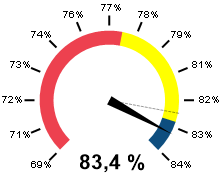 (82,4%)
Serviceindex - benchmark
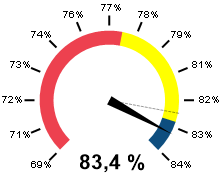 (82,4%)
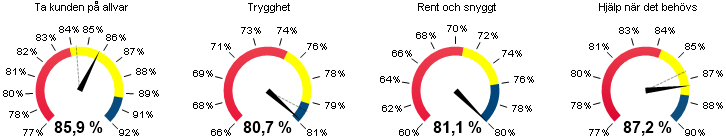 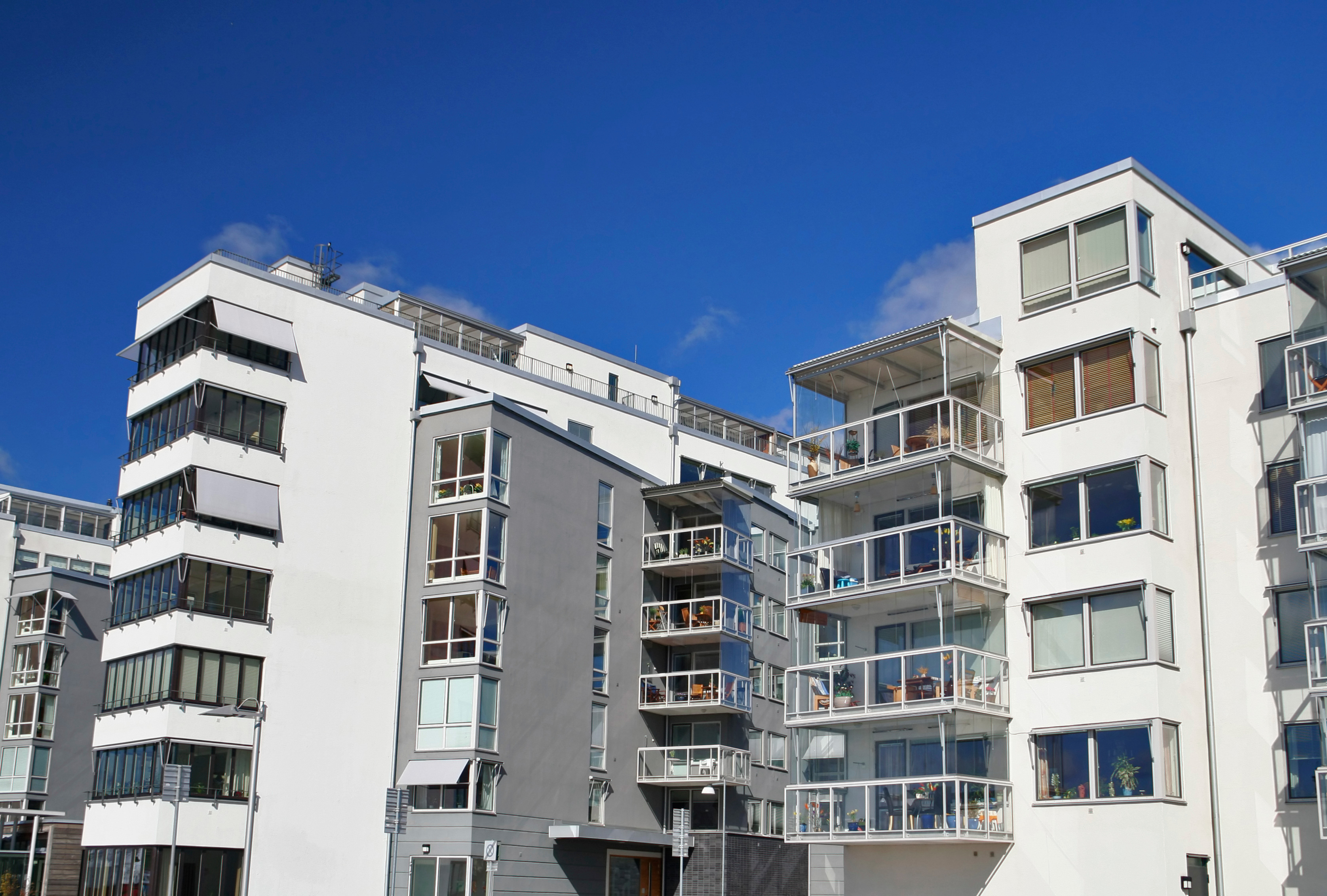 Produktindex
Lägenheten
Allmänna utrymmen
Utemiljön
Lägenheten
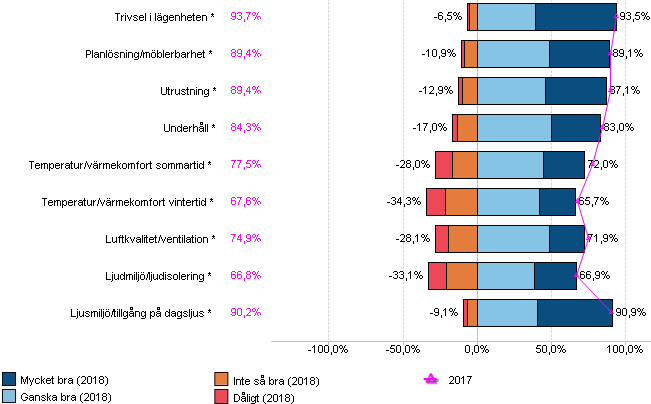 Allmänna utrymmen
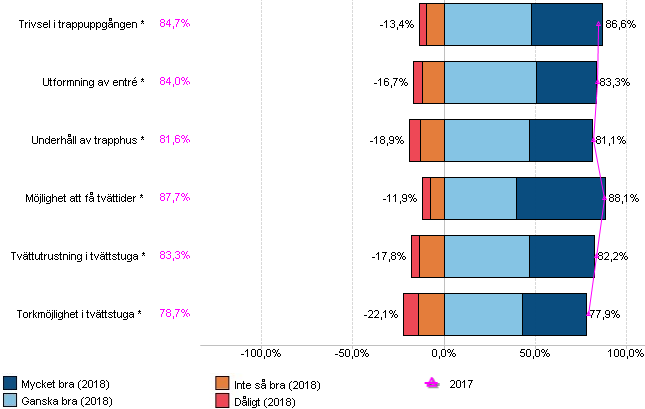 Utemiljön
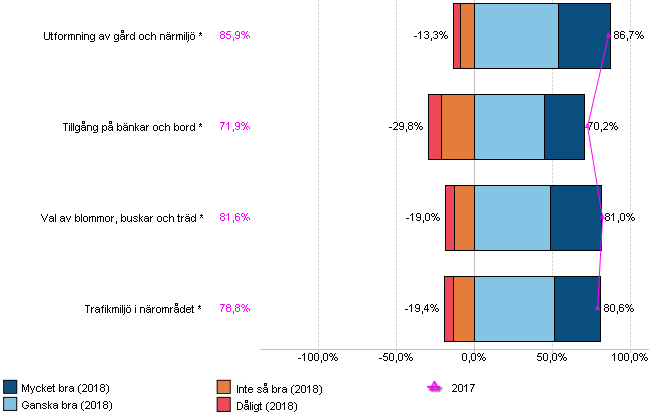 Produktindex
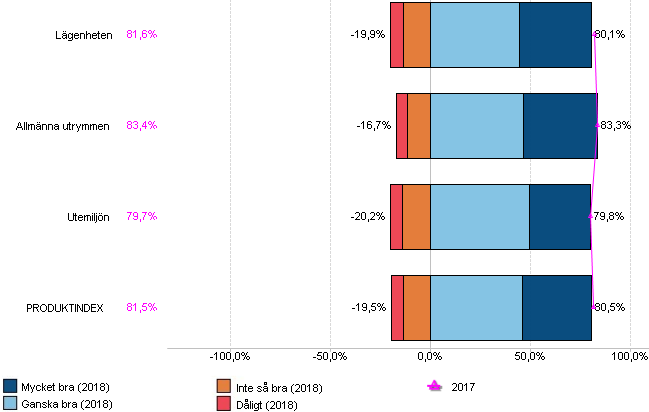 Produktindex
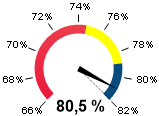 (81,5%)
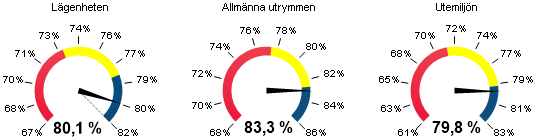 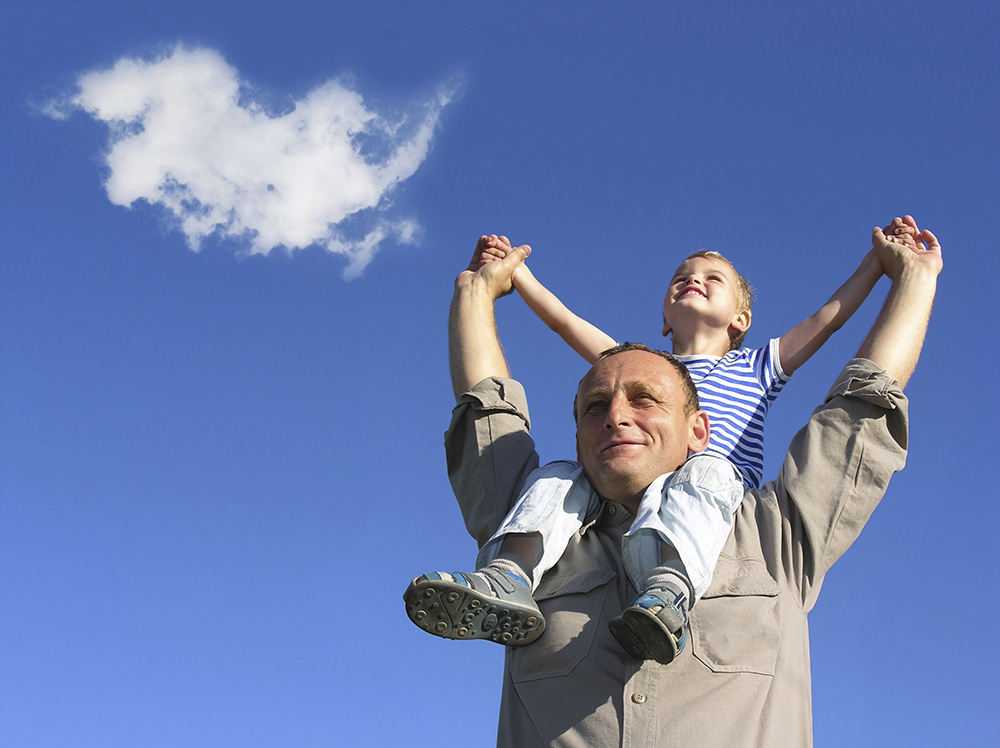 Profil
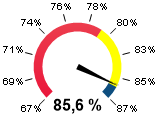 Profil
(85,5%)
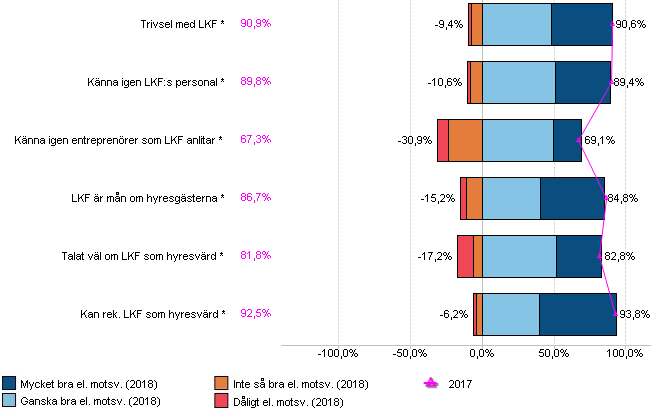 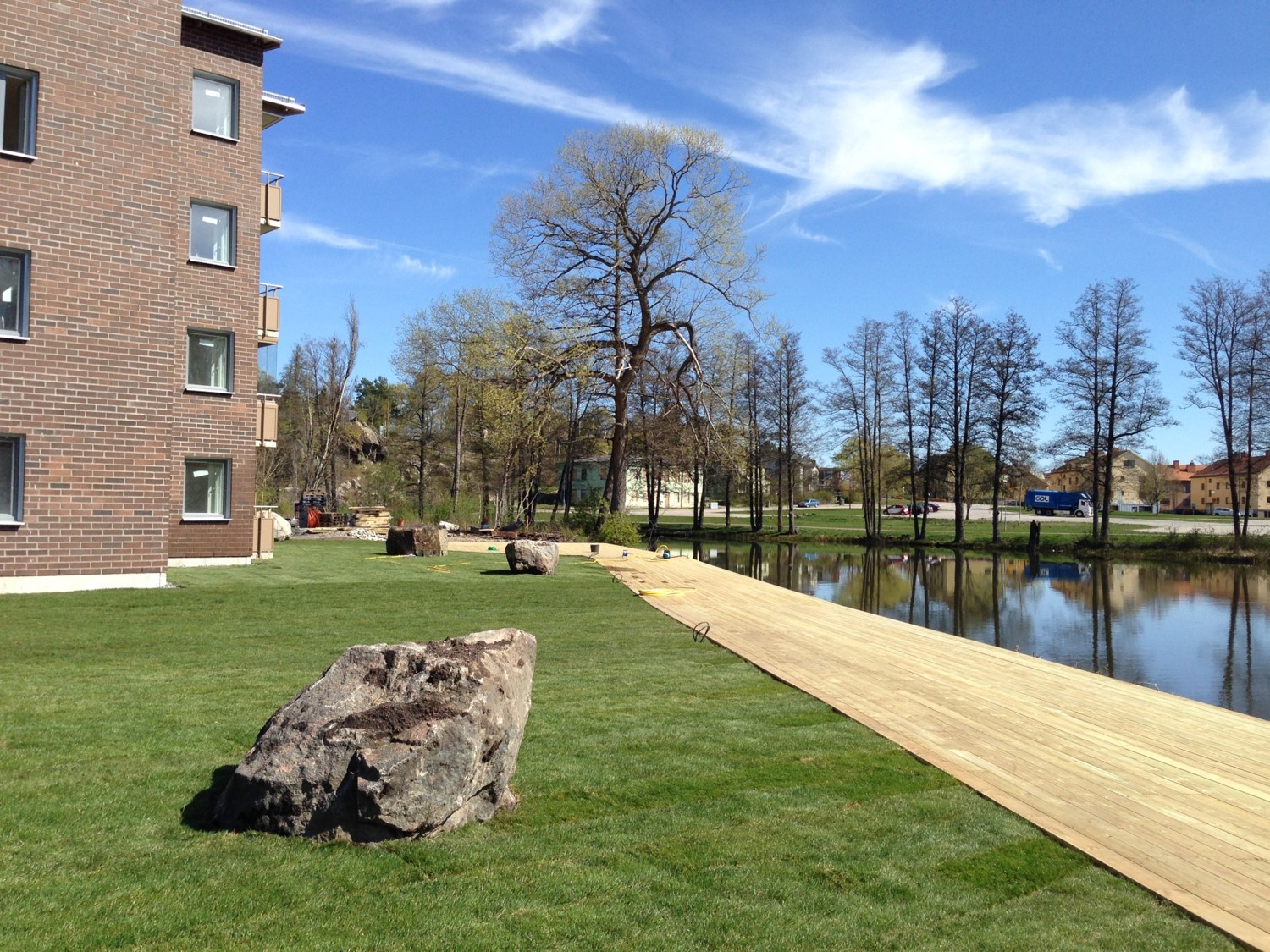 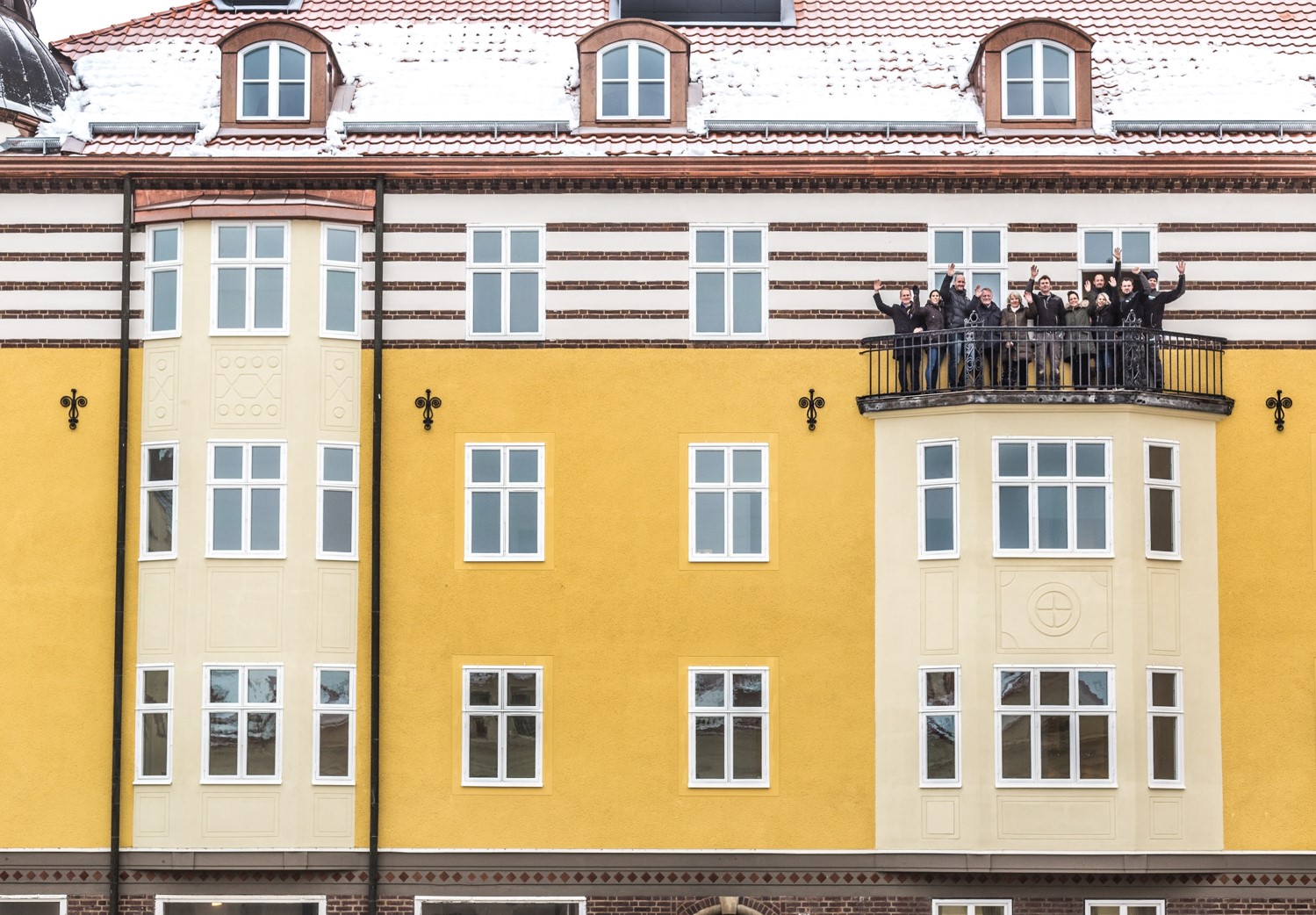 Attraktivitet
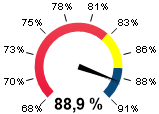 Attraktivitet
(89,1%)
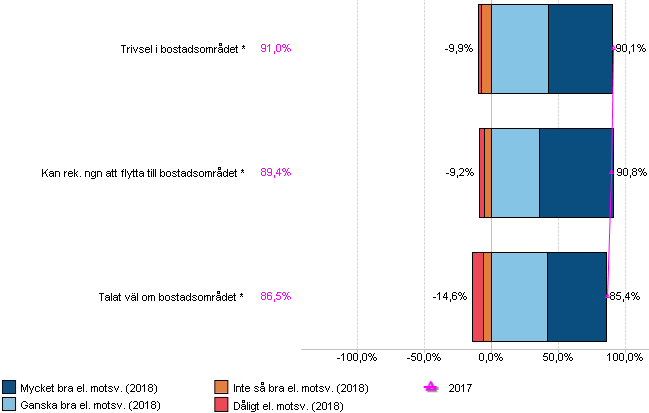 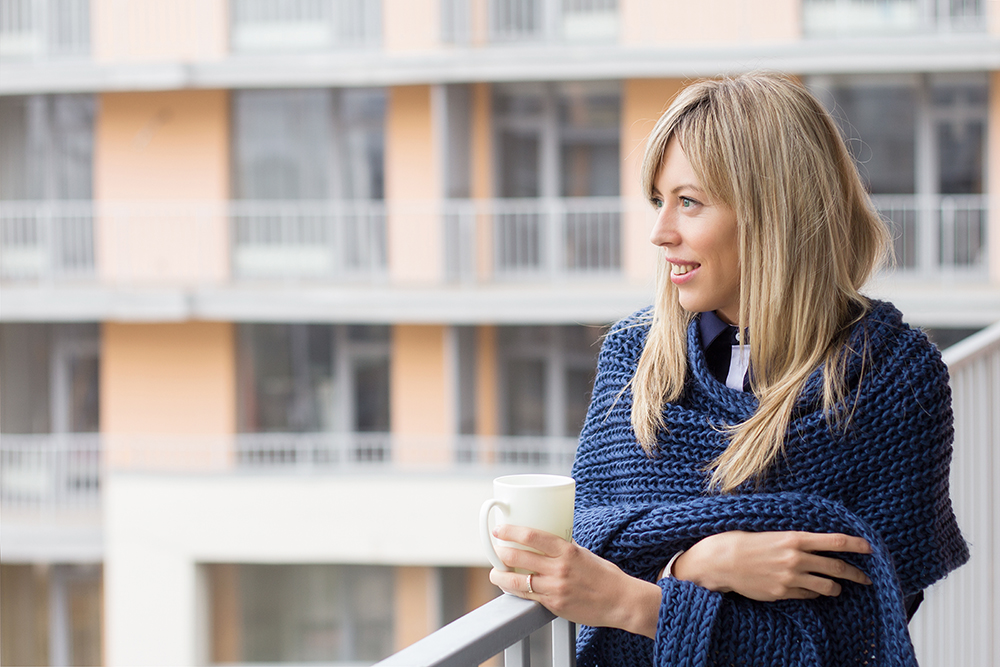 Valuta för hyran
Valuta för hyran
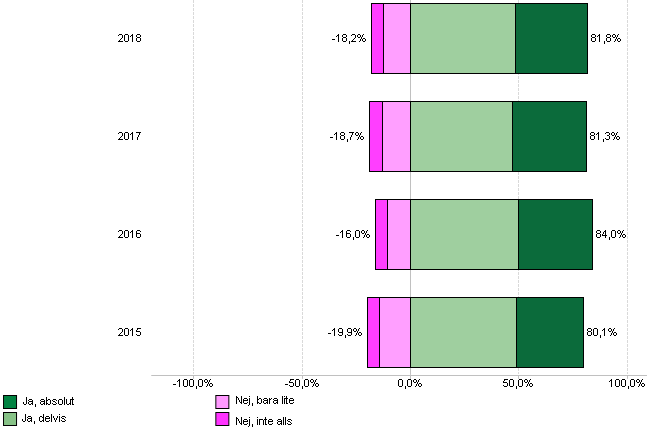 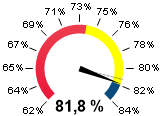 (81,3%)
Sammanfattning
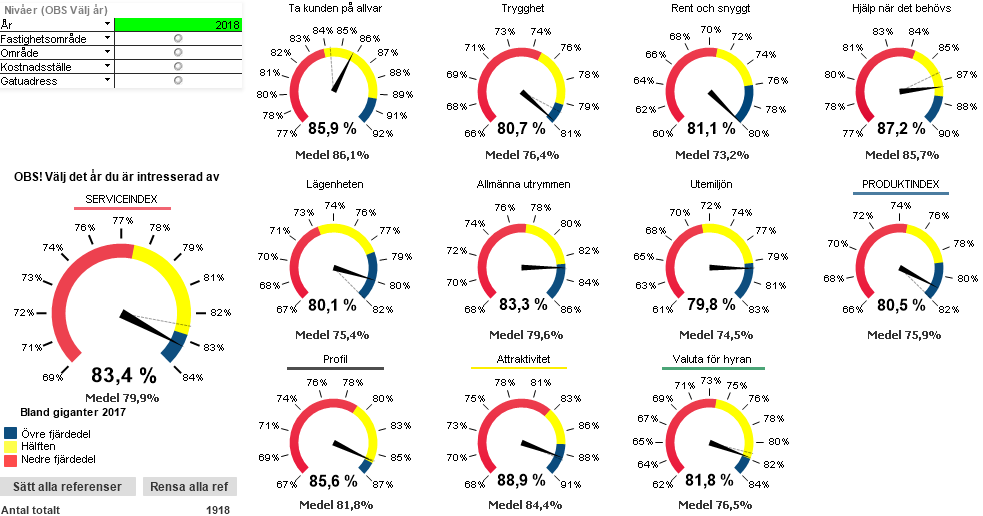